CBNAAT EQA KEY COMPONENTS, PLANS & ACTIVITIES
Contents
Key components of CBNAAT Quality Assurance programme  
 Contents of package to the sites
 Plans
 Activities and timelines 
 Summary
Key components of CBNAAT Quality Assurance program
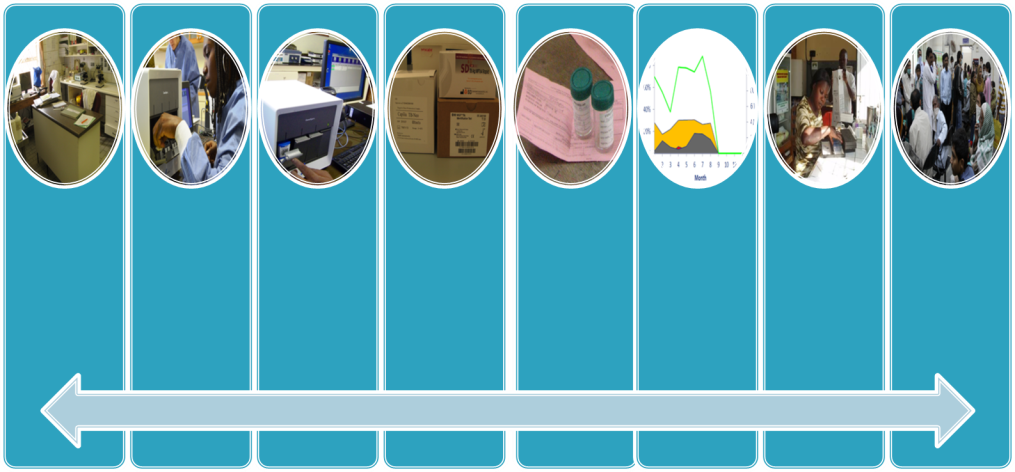 Supplies
- Uninterrupted supplies
- Appropriate transport and storage conditions
Specimens
- Good quality
- unique ID
- Completed TRF
Accurate and timely reporting
- Turnaround time
Results review
Environment
- Safe and functional
- Temperature control
Personnel
- Trained and competent staff
- Test user is documented
- Current SOPs readily available
External
Quality Assessment (EQA)
- Testing site‘s work checked by another  site
Internal quality monitoring
- Test working properly
Equipment
- Maintained and serviced
Accurate, reliable and timely results
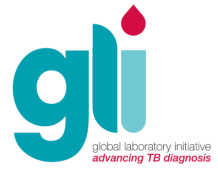 What is Quality Assurance
Quality assurance (QA) in laboratories incorporates all the factors that may influence the generation of reliable results. 
It comprises three key components. 
Internal quality control (IQC) 
External quality assessment (EQA)
Quality improvement (QI)
4
Quality Assurance (QA)
Encompasses a range of activities that enable laboratories to achieve & maintain high levels of accuracy & proficiency 
QA seeks to guarantee the right result from 
the right test
at the right time
 on the right specimen 
from the right patient
 interpreted correctly
5
Components of Quality assurance
Internal quality control (IQC) : It’s a systematic internal monitoring of working practices, technical procedures, equipment and materials.
 External quality assessment (EQA): A process to assess laboratory performance. This component is necessary to ensure comparability of results among laboratories. 
Quality improvement (QI): Involves continued monitoring, identifying defects, followed by remedial action including retraining when needed, to prevent recurrence of problems.
3/1/2020
6
Why External Quality Assessment (EQA)
EQA is also termed as proficiency testing and method to assess laboratory performance 
 EQA strongly contributes to continuous quality improvement of laboratory 	performance
Participating laboratories benefit because external quality assessment:
 serves as an early warning system,
 identifies systematic problems, 
 provides objective evidence of laboratory quality,
 serves as an indicator for focusing improvement efforts,
 identifies training needs,
 provides a source for continuing education,
 provides a source of materials for practice
3/1/2020
7
Components of CBAAT EQA package to sites
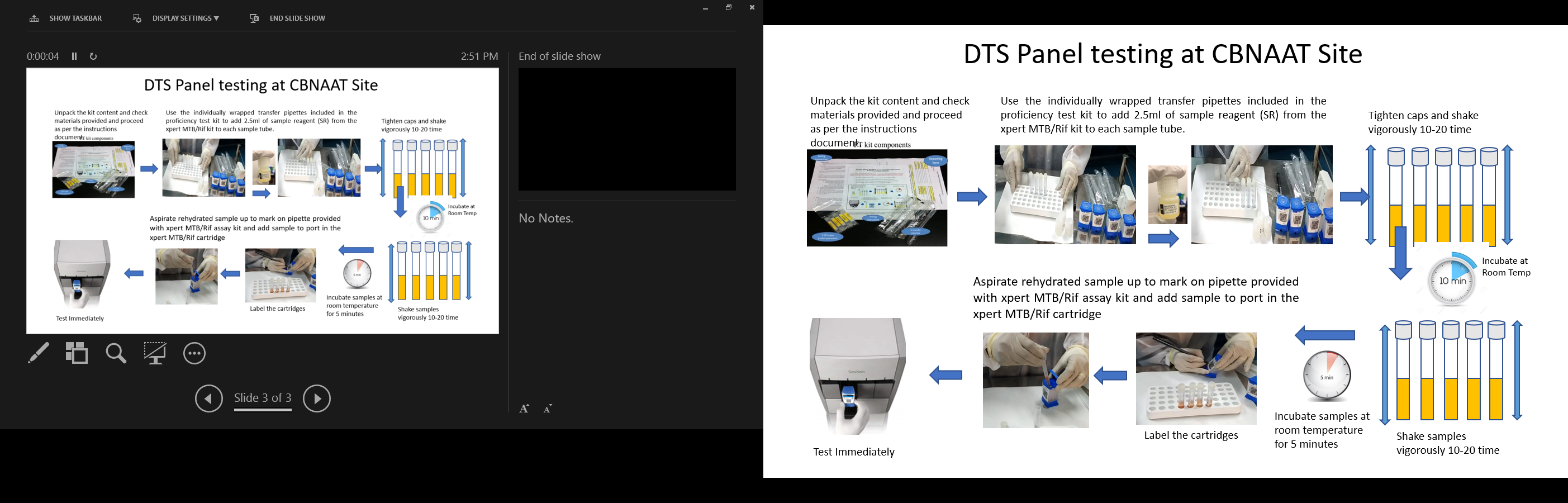 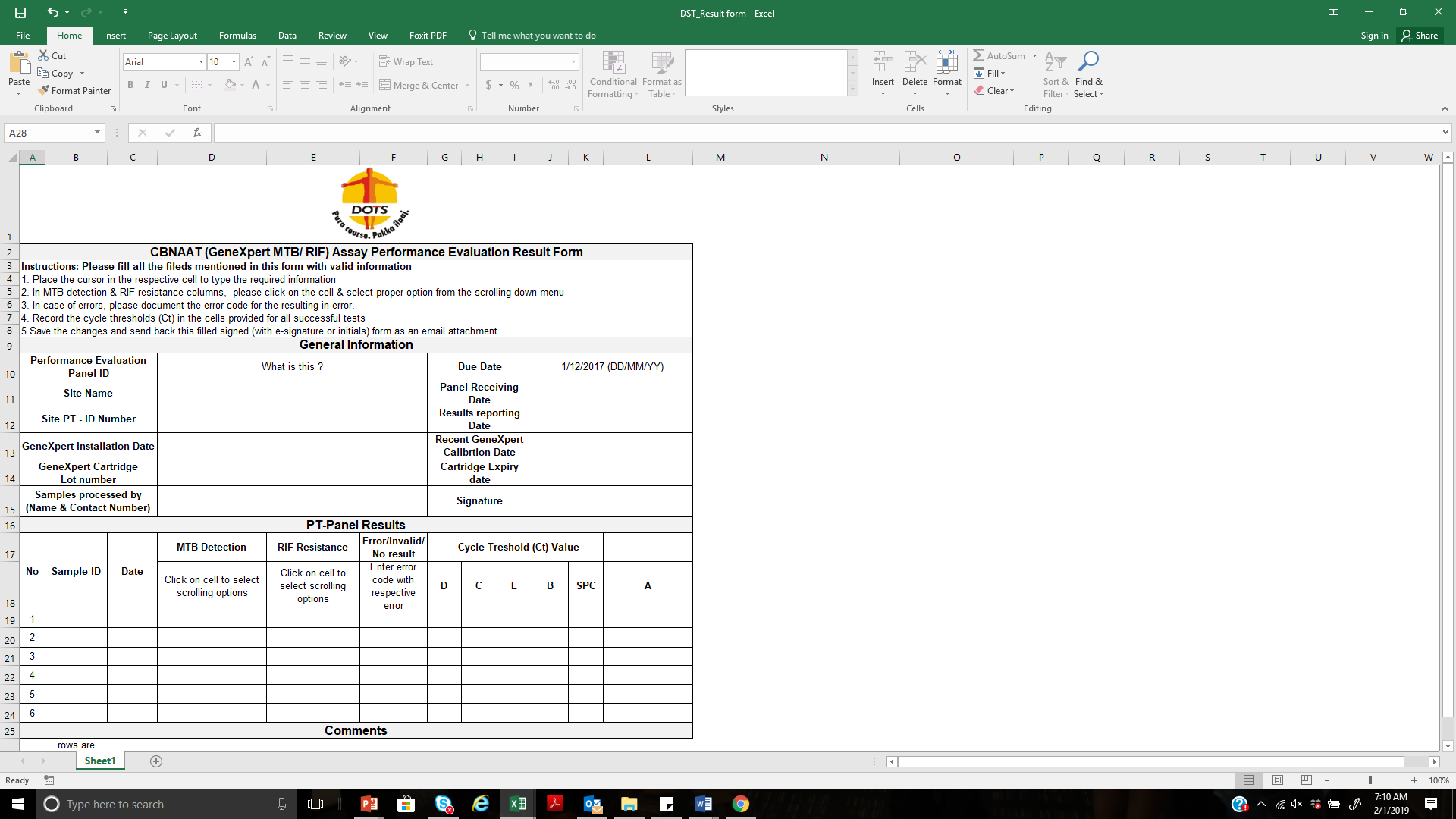 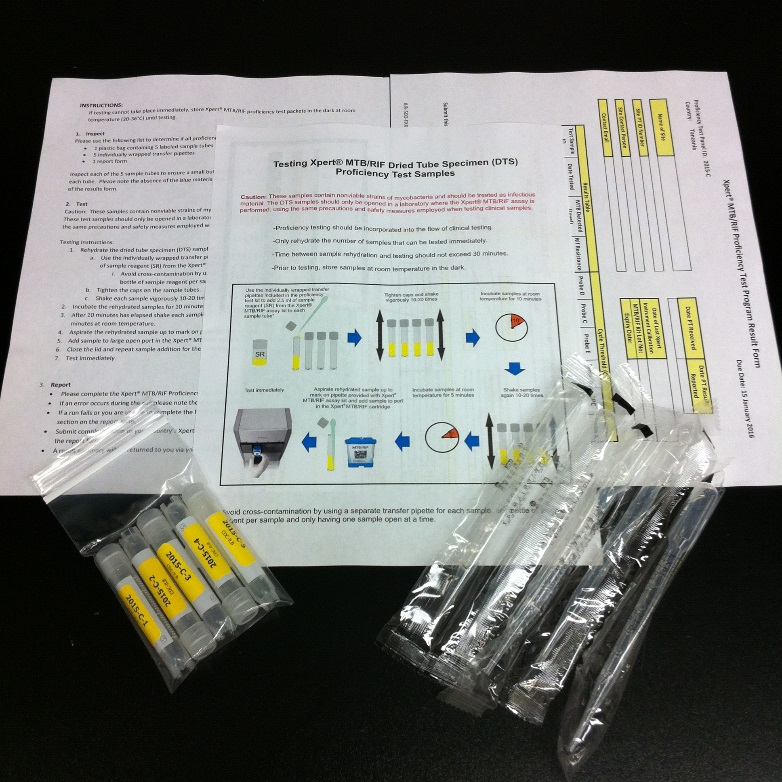 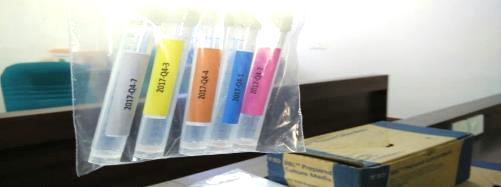 Processing SOP and Guidance documents
EQA Result Format
5 Tubes of Panel and 5 pipettes
8
Plans
3/1/2020
9
Activities
3/1/2020
10
Summary
Quality assurance is integral and key component of lab activities and is not  additional activity
All quality assurance activities must be documented
Feedback to testing sites and implementing corrective and preventive measures are the most critical aspects of any quality assurance programme
Quality assurance is needed whether GeneXpert is placed in a TB C&DST Lab setting or in DMC setting or in a mobile van.
3/1/2020
11
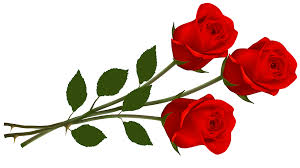 Thank You!
12